Antiepilépticos
Luis Naula
Medico especialista en cuidados intensivos
Índice
01. Absorción
02. Distribución
03. Metabolismo
04. Eliminación
05. Niveles plasmáticos
06. Efectos adversos
¿Qué es el estado epiléptico (EE)?
- Emergencia médica y neurológica común.
- Requiere evaluación y tratamiento inmediatos.
- Clasificación según clínica y EEG.
- Pronóstico y tratamiento dependen del tipo y causa.
📌 Algunas formas tienen buen pronóstico; otras, alto riesgo de morbilidad o mortalidad.
Abordaje del estado epiléptico
- Convulsivo vs no convulsivo
- Enfoque varía por edad y tipo
- Tratamiento del EE convulsivo en adultos se trata por separado
- Temas relacionados: EE en niños, EE no convulsivo
Definición clásica del estado epiléptico
- Crisis única >30 min o
- Serie de crisis sin recuperación completa en 30 min
↪️ Definición poco útil en la práctica clínica
Definición operativa del ECG
- ≥5 min de convulsiones continuas, o
- ≥2 convulsiones sin recuperación completa de conciencia
- Justificación: evitar morbilidad y estado refractario
Definición conceptual del EE por la ILAE
- t1: Inicio del tratamiento (convulsión prolongada)
- t2: Riesgo de daño cerebral
- Para ECG: t1 = 5 min, t2 = 30 min
- EE convulsivo: contracciones bilaterales + pérdida de conciencia
Frecuencia y distribución del EE
- Incidencia: 1,3 a 74 casos / 100.000
- ECG: 7 casos / 100.000
- Riesgo EE en epilepsia:
  Adultos: hasta 10%
  Niños: hasta 20%
Conclusiones clave
- EE es urgencia médica
- La definición ha evolucionado
- Tipo y duración guían tratamiento
- Incidencia varía según edad y definición
ETIOLOGÍA DEL ESTADO EPILÉPTICO
La mayoría de los casos en adultos se deben a lesión cerebral estructural o trastornos tóxicos/metabólicos.
El estado puede ser agudo (provocado) o resultado de lesión previa + nuevo factor estresante.
Puede ser la primera manifestación de epilepsia.
CAUSAS COMUNES
En niños: Estado epiléptico febril (1/3 de los casos).
En adultos:
  - Etiologías agudas (50% de los casos).
  - Lesiones cerebrales remotas.
  - Bajos niveles de anticonvulsivos en epilépticos conocidos.
EJEMPLOS DE CAUSAS EN ADULTOS
Lesión cerebral aguda: ACV, trauma, hemorragia, anoxia, infección, tumor.
Lesión remota: TCE previo, neurocirugía, isquemia perinatal, malformaciones.
Interrupción de anticonvulsivos.
Abstinencia de alcohol o benzodiazepinas.
Alteraciones metabólicas: hipoglucemia, hiponatremia, uremia.
MEDICAMENTOS QUE REDUCEN EL UMBRAL CONVULSIVO
Teofilina, imipenem, penicilina G (altas dosis), cefepima, quinolonas, metronidazol, isoniazida.
Antidepresivos tricíclicos, bupropión, litio, clozapina, flumazenil.
Otros: ciclosporina, lidocaína, bupivacaína, dalfampridina, fenotiazinas (altas dosis).
Tratamiento Anticeruminal de Emergencia
Numerosos enfoques farmacológicos empíricos para el estado epiléptico.
Pocos ensayos controlados que comparen regímenes.
Guías consensuadas por Sociedad de Cuidados Neurocríticos y Sociedad Americana de Epilepsia.
Abordaje del Tratamiento del Estado Epiléptico Convulsivo (EECG)
El estado epiléptico convulsivo generalizado debe tratarse de inmediato.
Uso de benzodiacepinas + anticonvulsivos de acción prolongada.
No esperar EEG ni otros estudios para iniciar tratamiento.
Retraso aumenta morbilidad y mortalidad.
Primera Terapia: Benzodiacepinas
Tratamiento de primera línea.
Controlan las convulsiones rápidamente.
Medicamentos comunes: diazepam, lorazepam, midazolam.
Vía preferida:
IV: Lorazepam
IM/intranasal/bucal: Midazolam
Rectal: Diazepam
Segunda Terapia: Medicamentos Anticonvulsivos
Después de benzodiacepinas, se administra anticonvulsivo IV para prevenir recurrencia.
Preferidos: levetiracetam, fosfenitoína, valproato.
Alternativas: lacosamida, fenobarbital.
Introducción
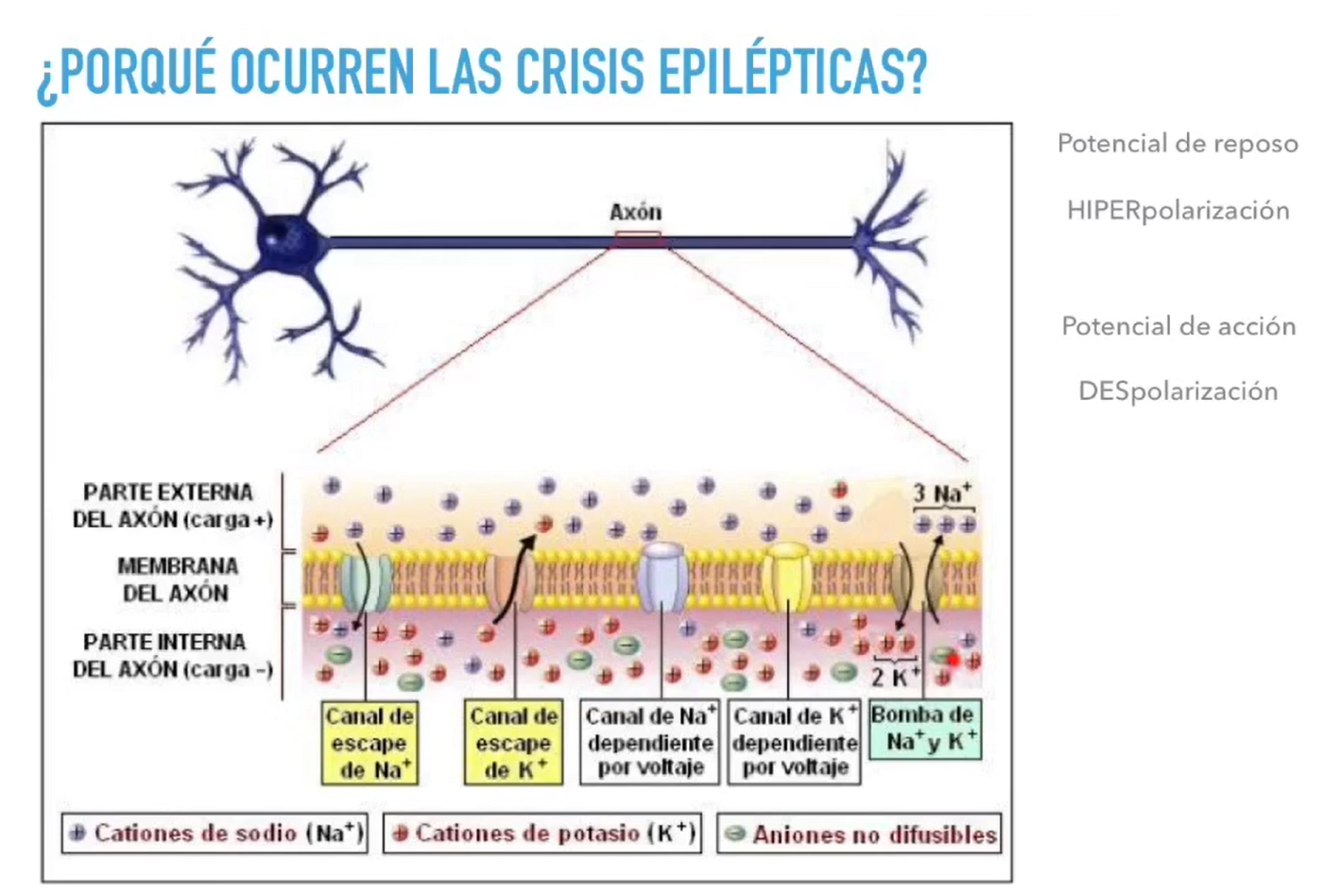 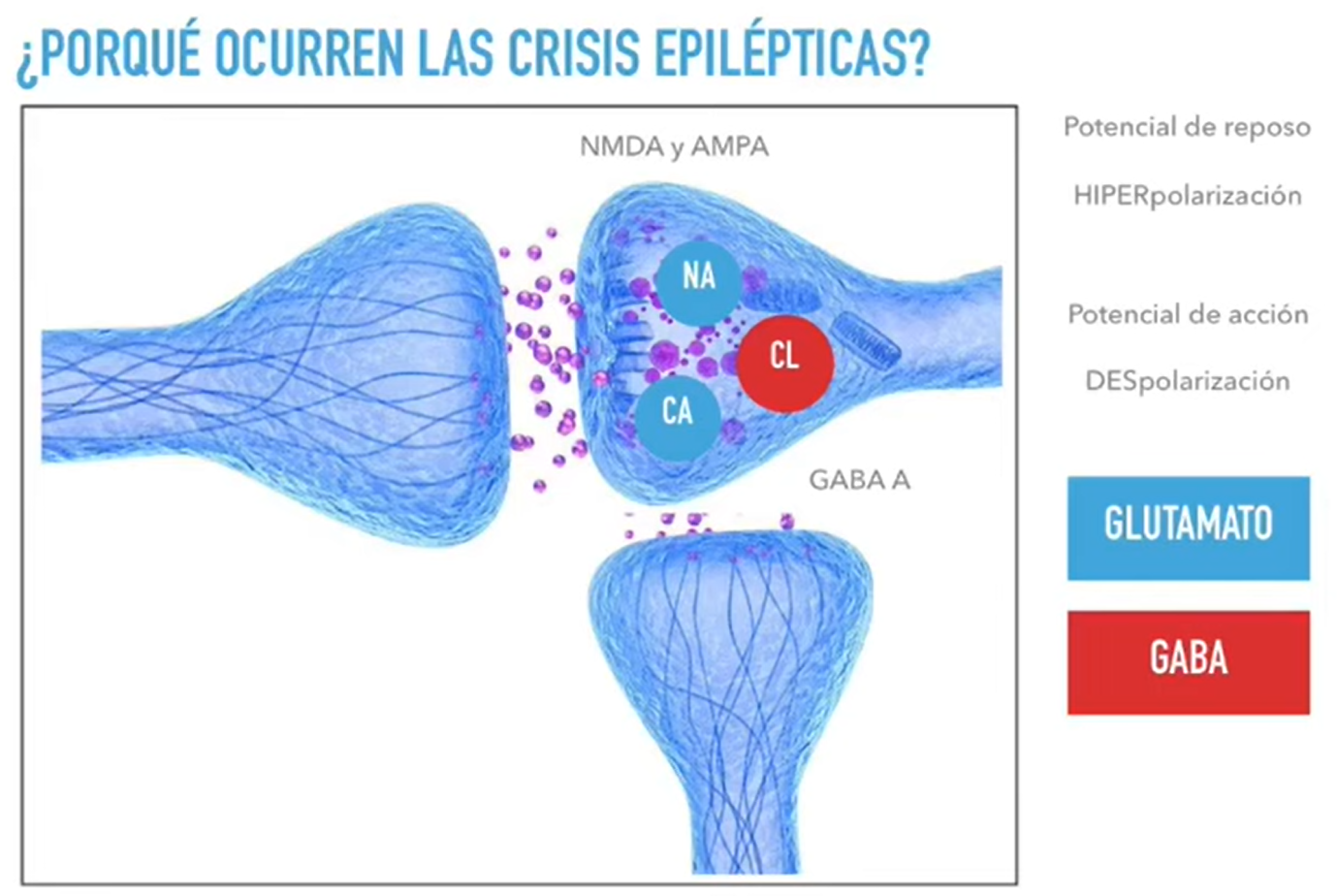 Introducción
MECANISMO DE ACCIÓN
Inhiben los canales de Na
Inhiben los canales de Ca
Aumentan el GABA
Disminuyen la liberación del glutamato
Potencian el receptor de GABA
Actúa sobre la membrana de las vesículas sinápticas SV2A
CLASIFICACIÓN
CLÁSICOS
AMPLIO ESPECTRO
FENOBARBITAL
FENITOINA
ETOSUXIMIDA
CARBAMAZEPINA
ÁCIDO VALPROICO
ÁCIDO VALPROICO
LAMOTRIGINA
TOPIRAMATO
LEVETIRACETAM
NUEVOS
CORTO ESPECTRO
FENOBARBITAL
FENITOINA
ETOSUXIMIDA
CARBAMAZEPINA
GABAPENTINA
PREGABALINA
OXCARBAMACEPINA
LAMOTRIGINA
GABAPENTINA
TOPIRAMATO
LEVETIRACETAM
BENZODIAZEPINAS
FENOBARBITAL (BARBITÚRICOS)
Mecanismo: Potencian el receptor de GABA
Indicaciones: Crisis parciales y TC generalizadas
Toxicidad: Sedación, estado cognitivo, ataxia, osteomalacia, reduce la vitamina K y folato.
Dosis: 100-200 mg/d o 5-8 mg/kg/d
Niveles plasmáticos: 10-40                          35       >40
Presentaciones: 15, 30, 60, 90, 100 mg
DISPONIBLE: Amp 120mg/2ml × 10 $5,15
FENITOÍNA (HIDANTOÍNAS)
Mecanismo: Inhiben los canales de Na
Indicaciones: Crisis parciales y TC generalizadas
Toxicidad: Hipertrofia gingival, atrofia del cerebelo, osteopenia, hirsutismo, reduce la vitamina K y folato
Dosis: 300 mg TID hasta 600, o 5 mg/kg/d BID
Niveles plasmáticos: 10-20                       18        >20
Presentaciones: EPAMIN Caps. 100mg x 100 $9
Susp. oral 120ml x 125mg/5ml $3.54 Solución 10 × 250mg/5ml $9.84
ETOSUXIMIDA (SUCCINIMIDAS)
Mecanismo: Inhiben los canales de Ca tipo T
Indicaciones: Crisis de ausencia
Toxicidad: Gastrointestinales, SNC, psiquiátricas, cutáneas, anemia, toxicidad renal y hepática.
Dosis: 250mg y 500 adultos, QD o BID hasta 1500mg
Niveles plasmáticos: 50-100                   80           > 1.00
Presentaciones: Caps. 250mg. Jarabe 250mg/5 ml
CARBAMAZEPINA (IMINOESTILBENOS)
Mecanismo: Inhiben los canales de Na
Indicaciones: Crisis parciales y TC generalizadas
Toxicidad: AGUDA irritabilidad, estupor, depresión respiratoria CRÓNICA somnolencia, vértigo, ataxia, diplopia y visión borrosa, anemia y hepatotoxicidad
Dosis: 100-200 mg/d BID y subir hasta 800
Niveles plasmáticos: 4-12                7        >8
Presentaciones: caps. 200mg x 20 $2,40 (400mg $4)
ÁCIDO VALPROICO (ÁC CARBOXÍLICO)
Mecanismo: Inhiben los canales de Na y Ca
Indicaciones: Todo tipo de crisis epiléptica
Toxicidad: Gastrointestinales, aumento de peso, alopecia,
 amenorrea, trombocitopenia y hepatotoxicidad
Dosis: 10 mg/d BID hasta 30mg/kg TID
Niveles plasmáticos: 50-100                     80             > 100
Presentaciones: VALCOTE Caps. 250mg x 30 $13,29
Jbe oral 120ml × 250mg/5ml $10,15 Solución 5ml × 500mg/5ml $18,82
LAMOTRIGINA (FENILTRIAZINA)
Mecanismo: Disminuyen la liberación del glutamato e inhibe los canales de Na
Indicaciones: Crisis parciales, TC generalizadas, Sd Lennox
Gastaut y crisis de ausencias atípicas
Toxicidad: Mareo, ataxia, visión doble, CID, Sd Stevens J
Dosis: 50 mg subir c/2s hasta 100-150 mg/d BID
Presentaciones: LEUMONT Caps. 25 mg x 30 $6,12
Caps. 50mg x 30 $12,34 Caps. 100mg x 30 $23,11
GABAPENTINA, PREGABALINA (ANÁLOGOS DEL GABA)
Mecanismo: Aumentan el GABA
Indicaciones: Crisis parciales (terapia complementaria)
Toxicidad: Somnolencia, fatiga, mareo y ataxia
Dosis: 300 mg
Presentaciones: Caps. 300mg x 30 $15 (400mg $19.44)
PREGALEX Caps. 75mg × 30 $17.40 Caps. 150mg × 30 $29.40
TOPIRAMATO (MONOSACÁRIDO SULFAMATO )
Mecanismo: Inhiben los canales de Na, potencian el receptor de GABA, limita al receptor AMPA
Indicaciones: Crisis parciales, TC generalizadas, parcial de difícil manejo y Sd Lennox Gastaut de difícil manejo
Toxicidad: Somnolencia, pérdida de peso, nefrolitiasis
Dosis: 25-50 mg/d hasta 200-600 mg/d BID
Presentaciones: TOPICTAL Caps. 25 mg x 28 $10,92
Caps. 50mg x 28 $19,04 Caps. 100mg × 28 $28,28
LEVETIRACETAM (PIRROLIDINA)
Mecanismo: Actúa sobre la membrana de las vesículas sinápticas SV2A
Indicaciones: Crisis parciales de difícil manejo y Toxicidad: Somnolencia y mareos
Dosis: 500-1000 mg/d hasta 2-3 g/d BID
Presentaciones: CEUMID Caps. 500 mg x 1 $37,50
Caps. 1g x 1 $67,50 sol. oral 150ml 100mg/ml x 1 $34,80
¿CÓMO SE USAN LOS FAE?
SI (70%)
MONOTERAPIA
NO (30%)
POLITERAPIA
SI (15%)
NO (15%)
Totalmente refractaria al tratamiento
CIRUGÍA (5%)
INICIO DEL TRATAMIENTO
El diagnóstico correcto es fundamental.
El seguimiento debe incluir calendario de crisis, hematología, SNC, EEG, imagen, reacciones adversas.
Concentraciones plasmáticas.
Se mantiene al menos 2 años, se reduce de forma gradual.
Suspender: no crisis, EEG normal, epilepsia idiopática o de la infancia y crisis que se controlan con un solo fármaco.
Las recidivas ocurren dentro de los 4 primeros meses.
Gracias